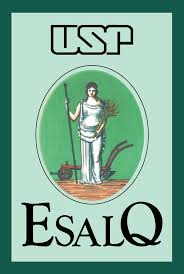 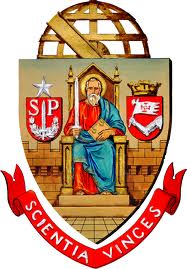 Universidade de São Paulo - USP
Escola Superior de Agricultura “Luiz de Queiroz” – ESALQ
Contabilidade Social
Prof.ª Responsável: Sílvia Helena G. de Miranda (shgdmira@usp.br) 
Monitora PAE: Doutoranda Mari Santos (santosmari@usp.br )
Planejamento: Aula 8
Recursos didáticos: slides; recursos multimídia (som, áudio e vídeo), internet.
Procedimentos de avaliação: Os alunos serão avaliados mediante participação em aula e empenho na execução de atividades propostas que compreendem.
PPROBLEMAS DE MENSURAÇÃO NAS CONTAS NACIONAIS
Bibliografia:
Paulani, cap. 2, 3 e 4
Economia subterrânea
https://www.youtube.com/watch?v=ME38yLrcG2w#action=share
http://www.etco.org.br/videos/contrabando-de-mercadorias-jn-03032015.mp4
PROBLEMAS DE MENSURAÇÃO DAS CONTAS NACIONAIS
DIFICULDADES TÉCNICAS:
DECORRENTES DA EXISTÊNCIA DE INFLAÇÃO;
 E DA NECESSIDADE DE COMPARAÇÕES INTERNACIONAIS.

DIFICULDADES OPERACIONAIS:
DEVIDO À EXISTÊNCIA DA ECONOMIA INFORMAL.

DIFICULDADES CONCEITUAIS:
EXISTÊNCIA DE ATIVIDADES NÃO MONETIZADAS;
ATIVIDADES RELACIONADAS À PROBLEMÁTICA AMBIENTAL.
DIFICULDADES TÉCNICAS: REAL X NOMINAL
Quando se analisa uma série de valores, por exemplo, é preciso ter o cuidado de deflacionar a série para não efetuar comparações de variáveis que são de fato heterogêneas, porque avaliadas em momentos distintos.

Os ativos oferecem rendimentos a seus proprietários e esse rendimento vai aparecer na contabilidade nacional sob a forma de pagamento a fator; mas o rendimento pode não ser real.

Necessidade de um índice de preço para estimar a taxa de inflação entre o início e o fim do período e classificar os ativos financeiros em dois grupos: o daqueles que têm seu valor protegido da inflação (títulos indexados), e os que não tem.
Consequências da inflação para as estimativas que vêm a compor as contas nacionais: 
moeda: ativo de valor nominal. A contabilidade real deve incluir também a perda do poder aquisitivo dos ativos monetários decorrente da inflação.  
na conta do governo: adição do imposto inflacionário; nas transferências, transformar juros nominais em reais;
DIFICULDADES TÉCNICAS: COMPARAÇÕES ENTRE PAÍSES
Agregados mensurados na moeda doméstica;
solução: utilizar uma taxa de câmbio;
problemas: 
nem todos os bens produzidos em um país são transacionados com os outros;
existência de subsídios, de custos diferenciados de transporte e tarifas alfandegárias.
substituição das taxas de câmbio por taxas de conversão que reflitam as paridades de poder de compra. 
Diferenças metodológicas: cada país trata da forma que lhe convém a:                  
existência de atividades não-monetizadas;
economia informal ou mercado informal.
DIFICULDADES OPERACIONAIS: A ECONOMIA INFORMAL OU SUBTERRÂNEA
Atividades de compra e venda e de produção de bens e serviços que não se dão por meio de empresas oficialmente constituídas, e surge o problema de como mensurá-las, isto é, de como incorporar seu valor produzido ao valor do produto agregado.

O tráfico de drogas – considerado um desserviço, portanto, não deve ter o seu valor incorporado ao produto;
Trabalho dos camelôs: movimentam uma parcela considerável do comércio de mercadorias, mas seu valor não entra no cálculo do produto;
“Empresas familiares”: na medida em que suas atividades se confundem com a da própria família, torna-se difícil estimar seu valor produzido;
PESQUISAS SOBRE A INFORMALIDADE
IBGE, 1999:a economia informal ocupa 25% da População Economicamente Ativa (PEA) e movimenta 8% do PIB. Pesquisa feita em outubro de 1997 nas áreas urbanas de 27 estados e considerou: empreendimentos com até 5 empregados nos quais a economia da empresa se confundia com a da família.

Outro resultado: o comércio responde pela maior parcela das atividades informais, em cerca de 26%.
Índice de Economia Subterrânea (Instituto Brasileiro de Ética Concorrencial e FGV)
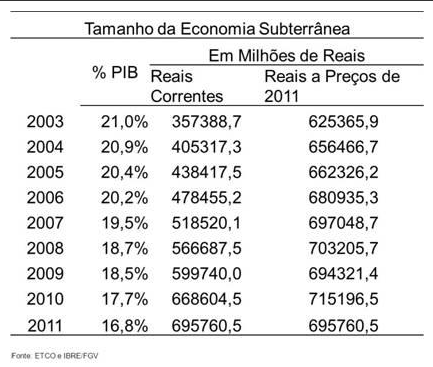 DIFICULDADES CONCEITUAIS: ATIVIDADES NÃO MONETIZADAS
Existe ainda uma parcela de atividades econômicas que não passa pelo circuito bens e serviços – dinheiro – bens e serviços – dinheiro, ou seja, que não se integra ao fluxo circular da renda;
Exemplos: pequena produção agrícola de subsistência; costureira que faz trabalhos para a família; dona de casa que monta uma pequena loja de doces na garagem e distribui as sobras para os familiares; os serviços domésticos.
Como considerá-los do ponto de vista das contas nacionais?
aceita-se, convencionalmente,  que algumas das atividades não monetizadas tenham seu valor computado no cálculo dos agregados, enquanto outras não tenham. Sendo uma convenção, sua inclusão varia de país para país.
Exemplo: alguns países incluem no cômputo da renda nacional os serviços prestados pelas donas de casa, enquanto outros, como o Brasil, não o fazem
DIFICULDADES CONCEITUAIS: ATIVIDADES NÃO MONETIZADAS
Como computar  valor das atividades que são não monetárias? 

Imputação: a contabilidade nacional procura estimar o valor monetário das atividades não monetizadas imputando-lhes os valores que elas supostamente teriam se tivessem passado pelo mercado;

Consequências:
Grau de arbítrio;
Nos preços;
Sobre qual atividade vai ou não ser considerada no agregado da economia; e
Dificuldade nas comparações internacionais.
DIFICULDADES CONCEITUAIS: PROBLEMÁTICA AMBIENTAL
Evolução na produção (maior uso de recursos exauríveis) e no consumo (geração de poluição):  maior degradação do meio ambiente;

Do ponto de vista da atividade econômica, podemos englobar todas as pressões ao meio ambiente no conceito de externalidades negativas, ou seja, custos decorrentes da atividade econômica que não são valorados pelo mercado. Ou ainda, há uma externalidade negativa quando a atividade de um agente econômico afeta negativamente o bem-estar ou o lucro de outro agente e não há nenhum mecanismo de mercado que faça com que este último seja compensado por isso;

Exemplos: poluição dos rios decorrentes de resíduos industriais, a poluição do ar gerada por determinados tipos de indústria, a fumaça produzida por caminhões e a redução das florestas nativas.
DIFICULDADES CONCEITUAIS: PROBLEMÁTICA AMBIENTAL
No âmbito da contabilidade social, o grande problema em se considerar as perdas sofridas pelo ambiente está na dificudade de torná-las mensuráveis em termos monetários;
Falta de consenso sobre valoração;

O uso dos recursos naturais interfere de duas maneiras nas relações econômicas (deveria ser computado):
Uso dos recursos como um serviço prestado pelo meio ambiente, portanto, deveria ser pago, como não o é, representa um subsídio à produção;

O uso dos recursos resulta em custos, que deveriam ser deduzidos do cálculo do produto.
PROPOSTAS PARA CONTORNAR O PROBLEMA DA VALORAÇÃO DAS EXTERNALIDADES
Medir as despesas necessárias para se evitar a degradação, restaurar as perdas ou compensar as gerações futuras pelos problemas;

Investimentos em instalação de equipamentos antipoluentes, despesas de controle e limpeza ambiental, gastos com saúde.

Uso do conceito de disposição a pagar: estimativas acerca do valor das perdas impostas ao meio ambiente, baseando-se na disposição das pessoas em pagar pela redução de tais perdas. 

Alteração na conta de produção ao se deduzir os custos de utilização dos recursos naturais;

Criação de uma conta adicional para detalhar as perdas impostas ao ambiente pelos processos de produção e consumo.